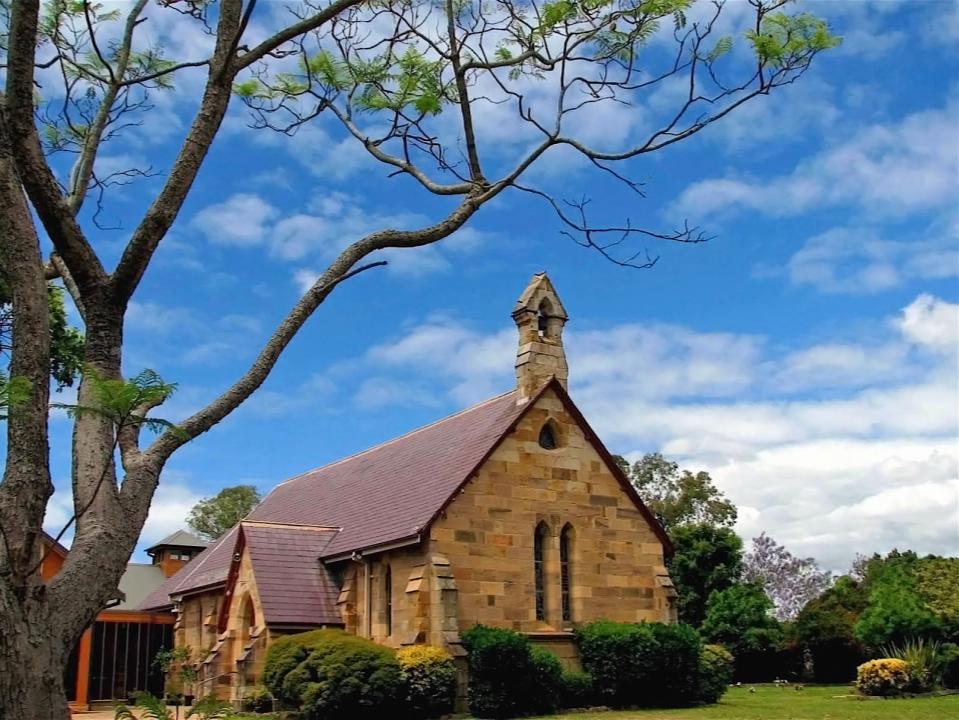 西师大版四年级数学上册
加法运算律
WWW.PPT818.COM
连线
12＋25
20＋30
500＋300
1200＋650
25＋12
30＋20
300＋500
650＋1200
两个数相加，交换两个加数
的位置，它们的和都不变。
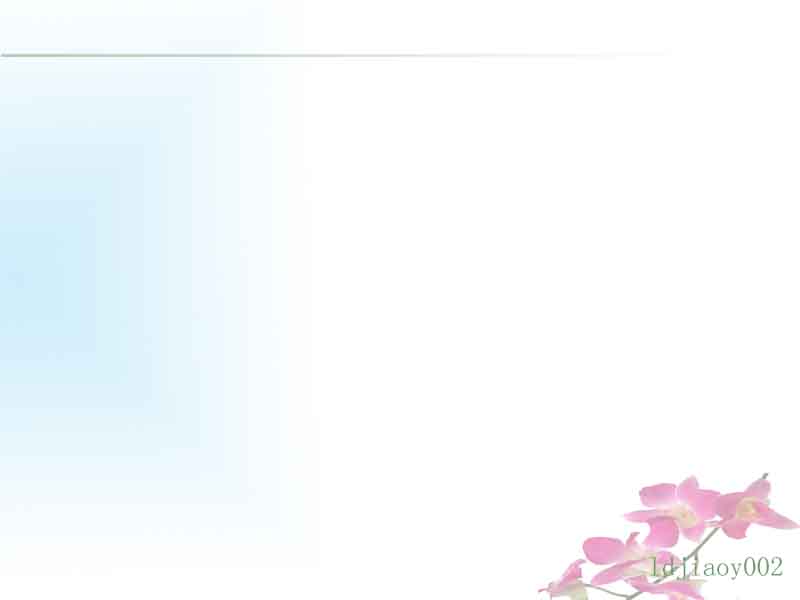 加法交换律:
两个数相加,交换两个加数的位置,和不变.
a+b
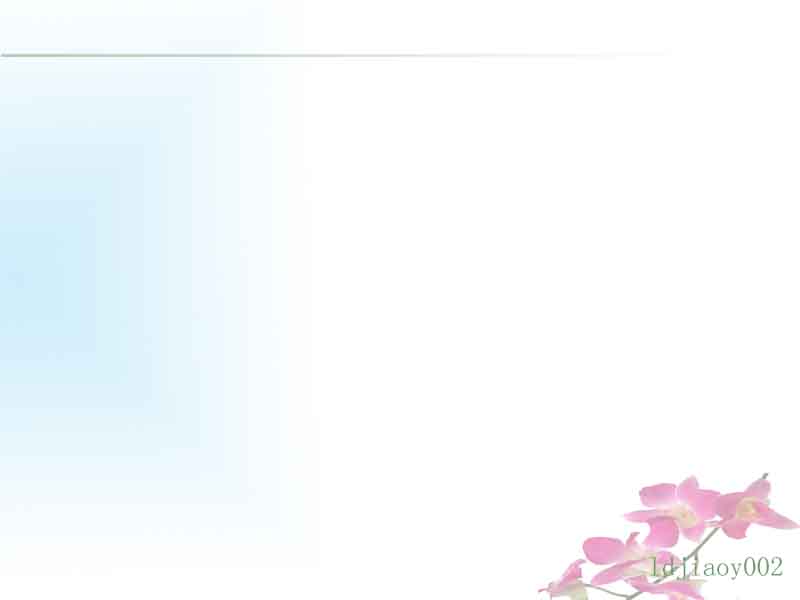 加法交换律:
两个数相加,交换两个加数的位置,和不变.
a+b   b+a
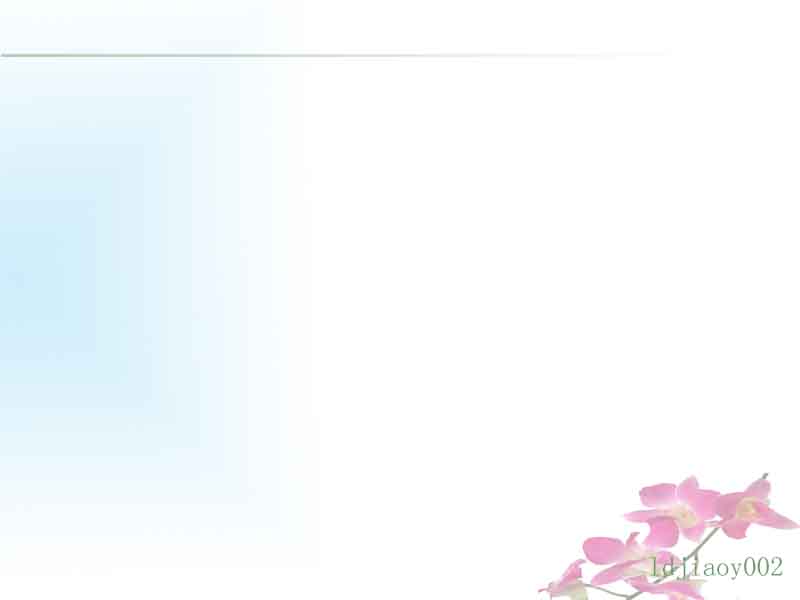 加法交换律:
两个数相加,交换两个加数的位置,和不变.
a+b=b+a
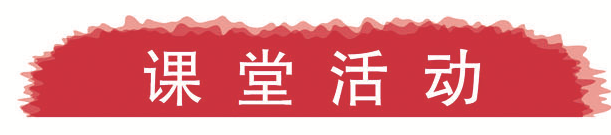 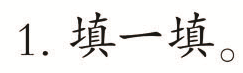 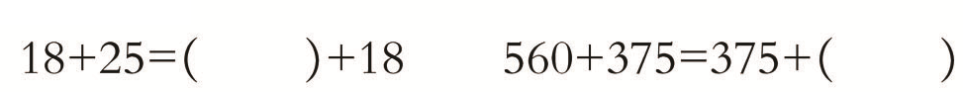 25
560
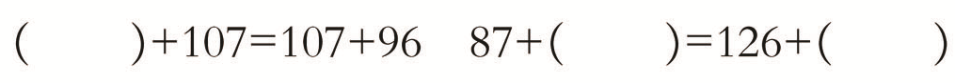 96
87
126
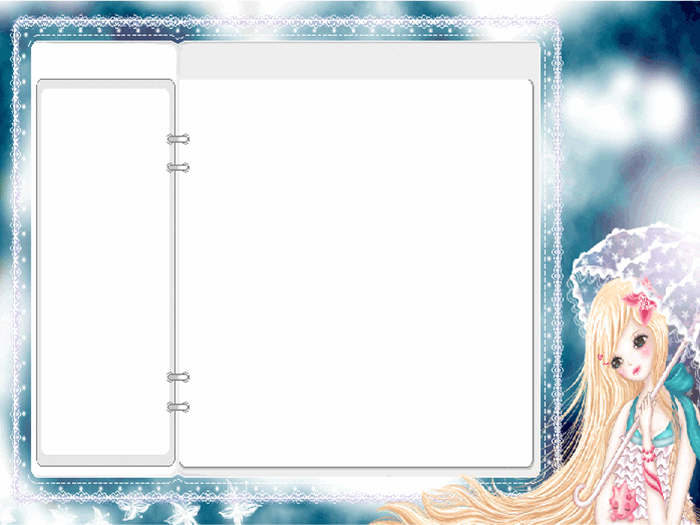 用加法交换律填上合适的数。
65+145＝＿＿+＿＿
109+31＝＿＿+＿＿
44+98＝＿＿+＿＿
346+273＝＿＿+＿＿
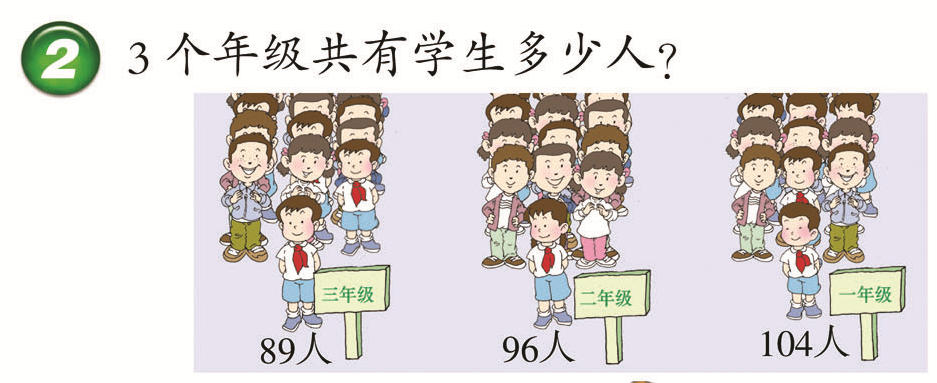 如果用字母a、b、c表示三个加数，则可以写成：
(a+b)+c＝a+(b+c)
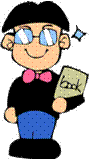 三个数相加，先把前两个数相加，再加第3个数。或者先把后两个数相加，再加第1个数，和不变。这叫做加法结合律。
88+104+96
88+104+96
(88+104)+96　　88+(104+96)
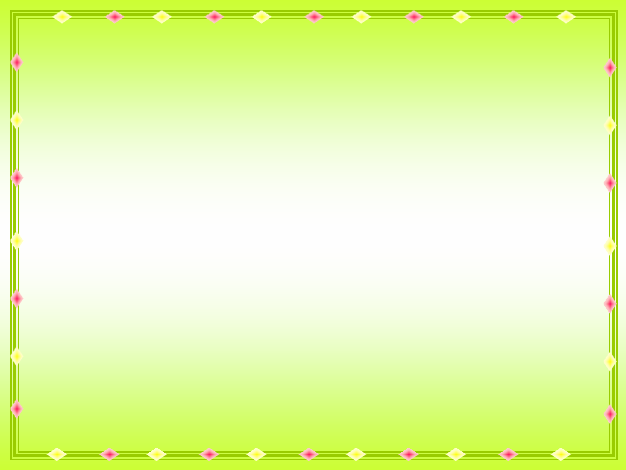 =192+96
200
=288
288
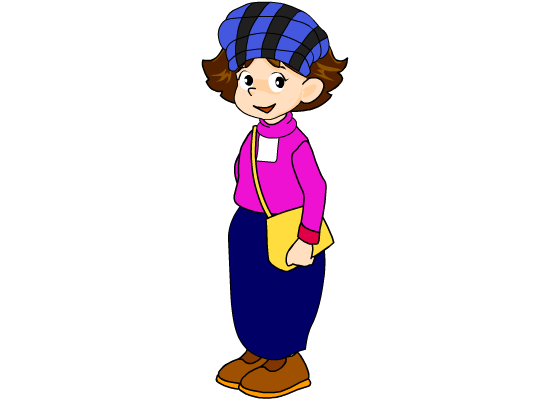 ＝
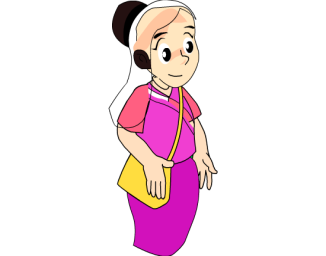 你能再举几个
这样的例子吗？
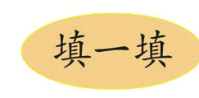 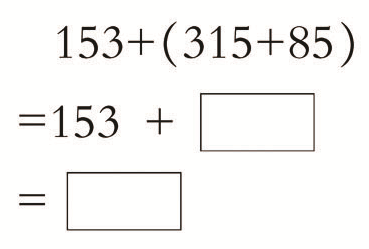 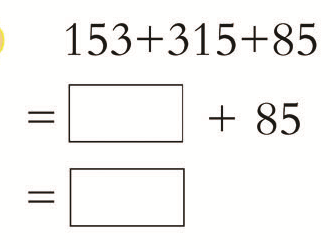 468
400
553
553
24+15+6 
=
36+132+84
=
82+0 = 0+82
47+(30+8) = (47+30)+8
(84+68)+32 = 84+(68+32)
75+(48+25) = (75+25)+48
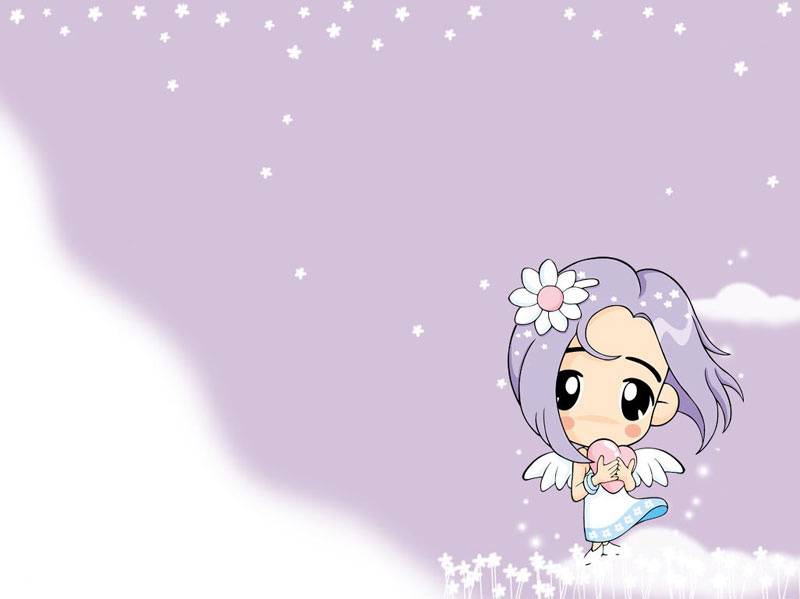 下面各式各运用了什么运算律？
（1）计算，说出运用了哪些运算律。
87+41+19
89+26+411
75+（48+25）
判 断（对的打“√”，错的打“×”。）
√
1. 109＋（38＋162）=109＋38＋162          （      ）
×
2. 470－25＋75=470—（25＋75）              （     ）
√
3. 甲数＋乙数=乙数＋甲数                                （     ）
4. ○ ＋（△＋☆）=○ ＋ △＋☆                     （     ）
√
×
5. 84＋68＋32 =84＋（68 ＋23）                 （     ）
我来试一试
1+2+3+4+5+6+7+8+9
=(1＋9）＋（2＋8）＋（3＋7） ＋（4＋6） ＋5
=10＋10 ＋10 ＋10 ＋5
=45
连加算式中，加数可以任意结合与交换。
加法运算律

加法交换律（加法  位置）            加法结合律（加法   括号）

12+25=25+12                          (89+96）+104 =89+（96+104）
a+b=b+a                          猜想

24+15+6    36+132+84
=24+6+15   =36+84+132 验证       89+96+104= 89+（96+104）


a+b+c=a+c+b=c+b+a       结论      (a+b)+c=a+(b+c)
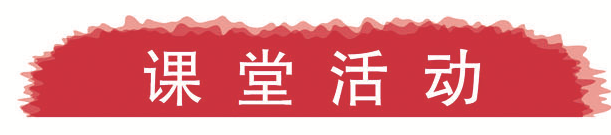 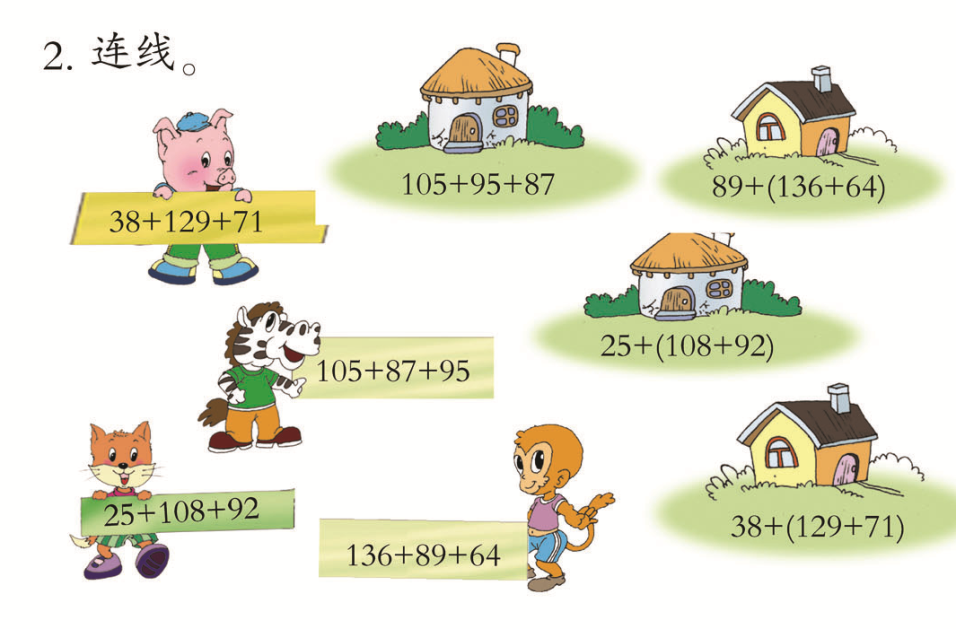 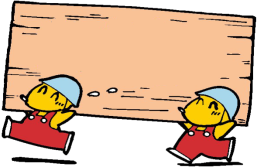 你知道吗？
1+2+…+99+100的和是多少？
5050
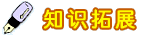 同学们，你们听过数学家高斯小时候的故事吗？
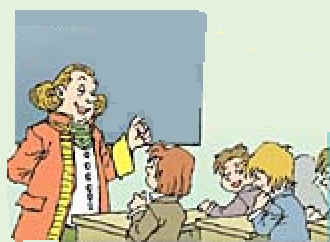 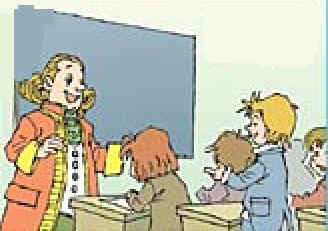 你知道高斯是怎么计算的吗？你还能够想出其它简便的方法吗？